CHÀO MỪNG QUÝ THẦY CÔ VÀ CÁC EM HỌC SINH
Dựa vào hiểu biết, em hãy kể tên các kiểu nhà trong tranh ?
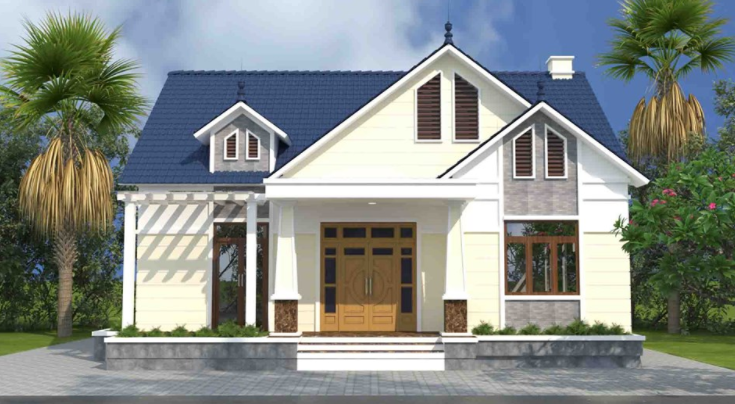 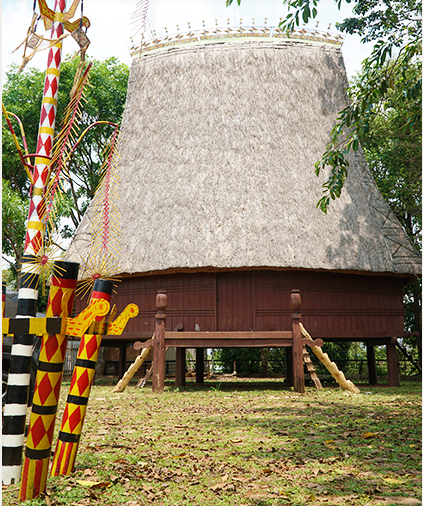 Để tạo hình các kiểu nhà ở trên thì làm như thế nào?
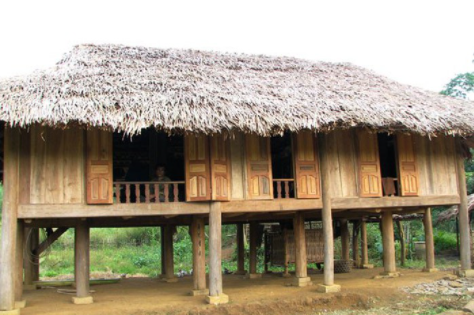 CHỦ ĐỀ 2: NGÔI NHÀ YÊU THƯƠNG
BÀI 3: TẠO HÌNH NGÔI NHÀ
3
4
1. Quan sát
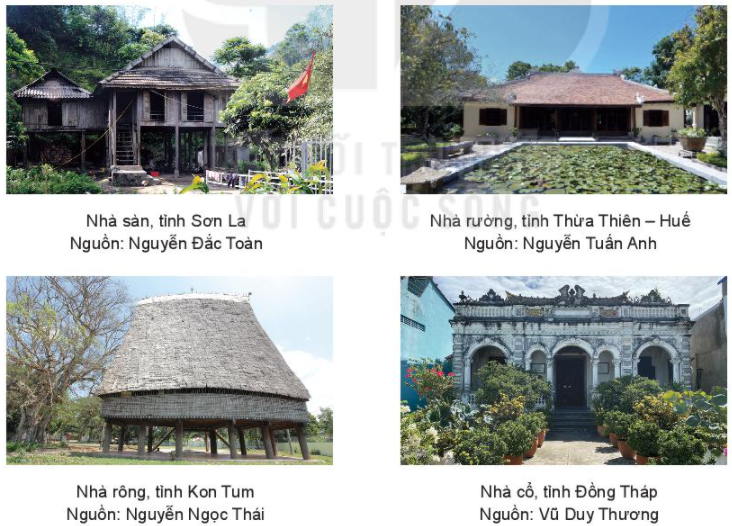 Quan sát các hình ảnh và cho biết sự giống và khác nhau trong các bộ phận cấu thành ngôi nhà ở các vùng, miền.
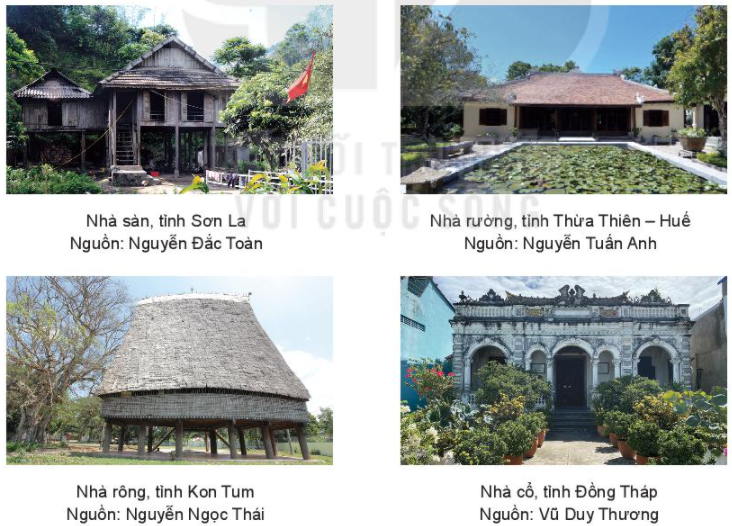 THẢO LUẬN NHÓM
Chia lớp thành 6 nhóm thảo luận và hoàn thành phiếu học tập:
6
7
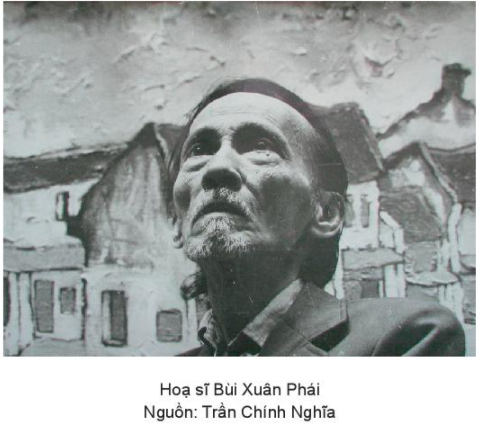 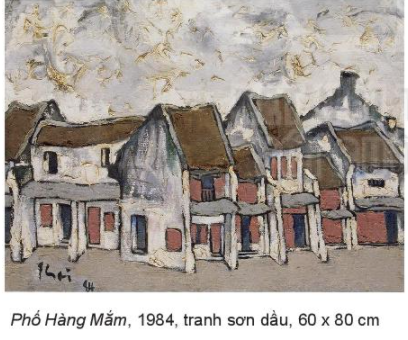 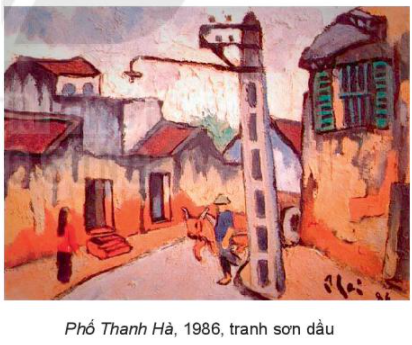 Quan sát nhà trong phố qua loạt tranh “Phố” của hoạ sĩ Bùi Xuân Phái và trả lời câu hỏi :
+ Trong tranh “Phố” của hoạ sĩ Bùi Xuân Phái có những hình ảnh nào? Những hình ảnh đó được thể hiện như thế nào?
+ Gam màu chủ đạo trong tranh sơn dầu của Bùi Xuân Phái là gì?
Hình ảnh nhà trong phố qua loạt tranh “Phố” của hoạ sĩ Bùi Xuân Phái : những ngôi nhà, con đường, góc phố, bầu trời, cột điện, con người được thể hiện bằng nét viền thẳng, đậm và mảng màu khoẻ, dứt khoát.
Gam màu đỏ nhiều sắc thái diễn tả vẻ thâm nghiêm của những ngôi nhà cổ Hà Nội.
9
2. Thể hiện
Quan sát tranh và trả lời câu hỏi: chất liệu sử dụng, các bước thực hiện một SPMT tranh in như thế nào?
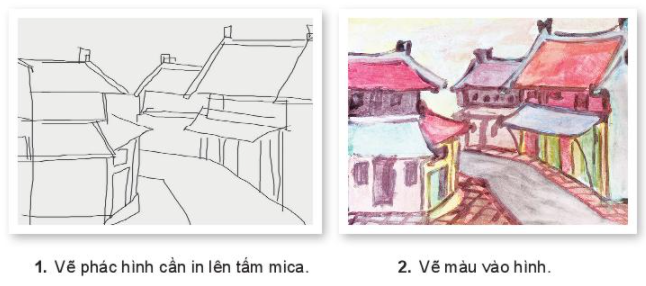 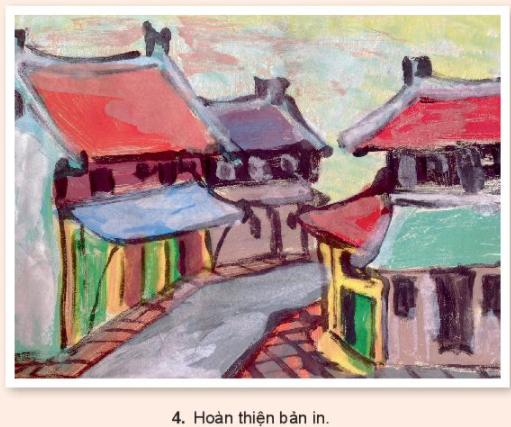 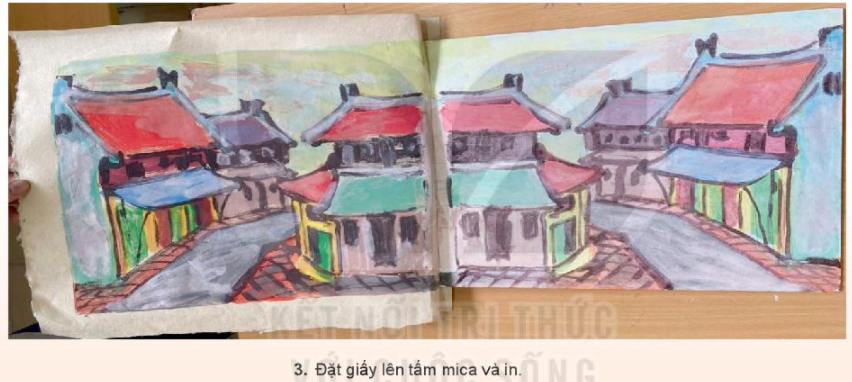 Cách tạo hình một ngôi nhà :
Vẽ phác hình cần in lên tấm mica.
Vẽ mẫu vào hình
Đặt giấy lên tấm mica và in.
Hoàn thiện bản in
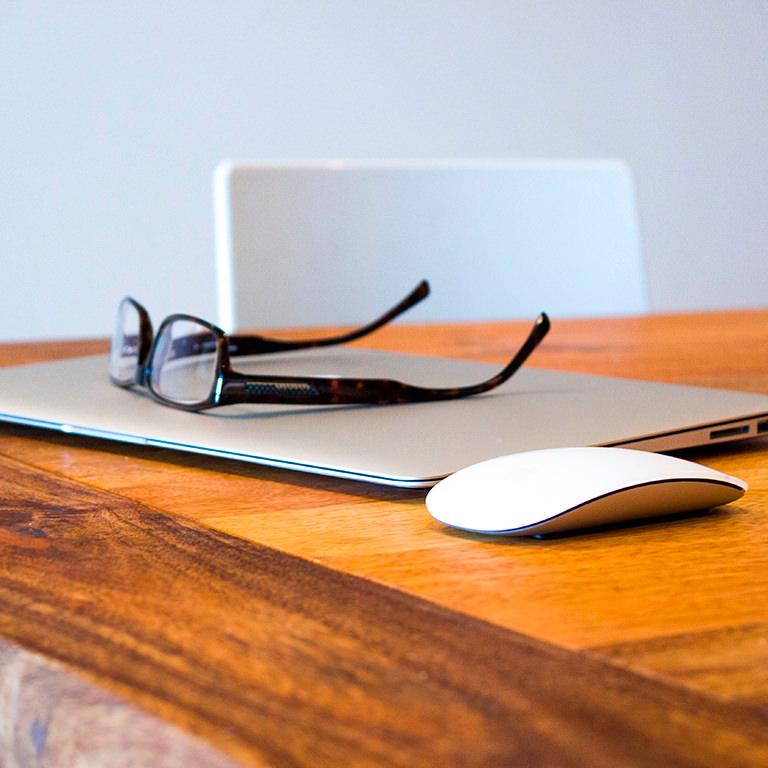 11
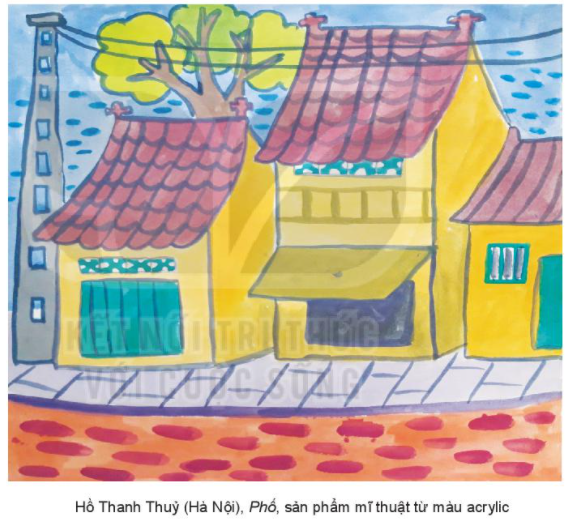 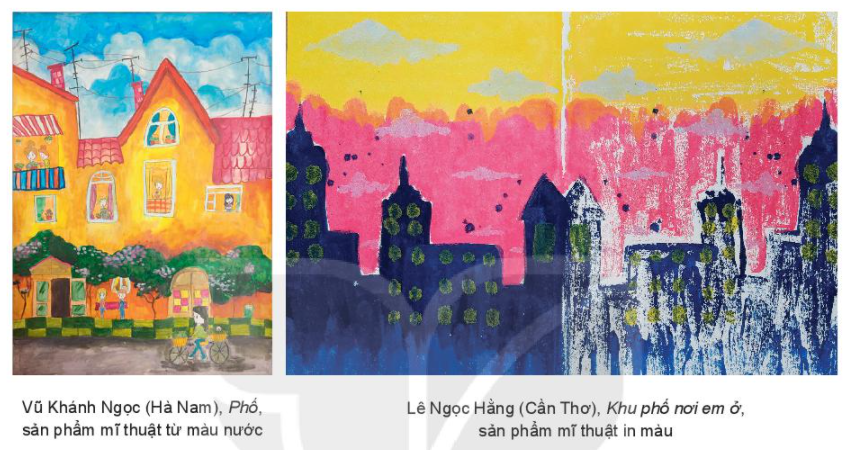 3. Thảo luận
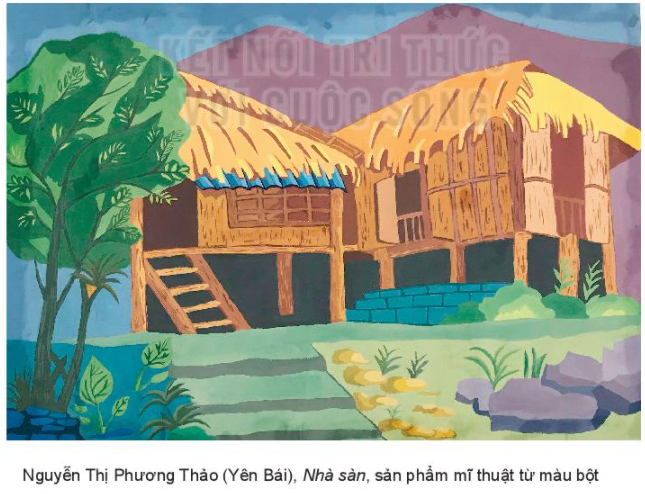 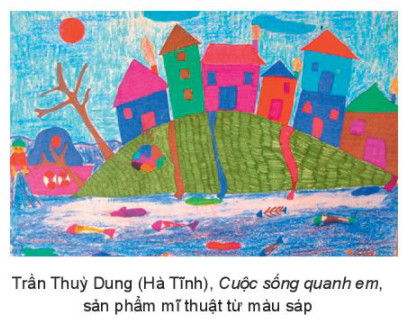 + Những hình ảnh, màu sắc nào được sử dụng để thể hiện bài thực hành?
+ Bạn thích bài thực hành nào nhất? Vì sao?
12
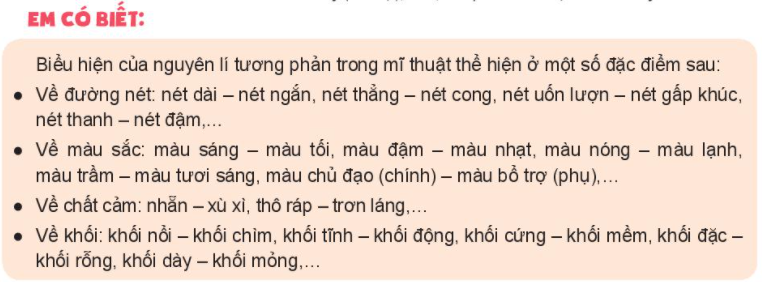 4. Vận dụng
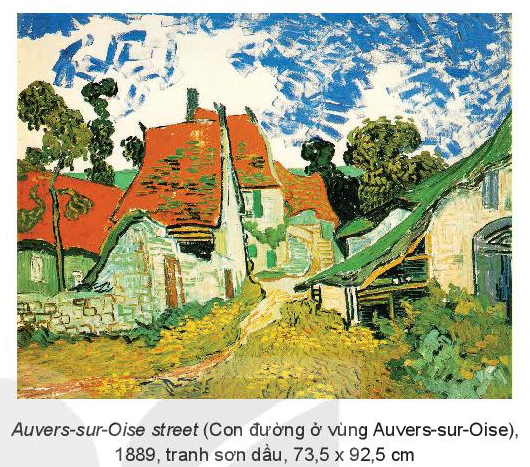 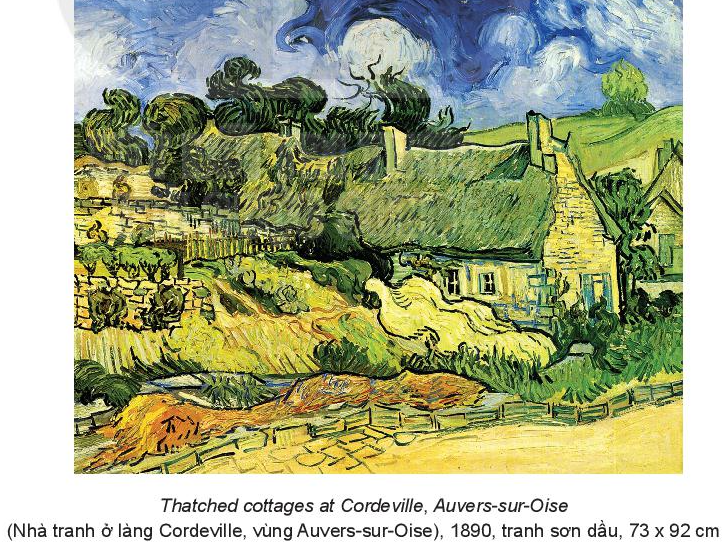 Mô tả tạo hình ngôi nhà trong 2 bức hình trên, theo gợi ý :
- Ngôi nhà có kiểu dáng như thế nào?
- Tạo hình ngôi nhà sử dụng những đường nét, màu sắc như thế nào?
- Hãy chỉ màu đậm, màu nhạt và phân tích nguyên lí tương phản trong hai tác phẩm này.
Hướng dẫn về nhà
Đọc trước nội dung bài 4: Thiết kế quà lưu niệm
Tạo hình ngôi nhà em yêu thích bằng hình thức tranh vẽ hoặc tranh in.
Chuẩn bị đồ dung theo hướng dẫn của GV
16
Cảm ơn quý thầy cô và các em đã lắng nghe!
17